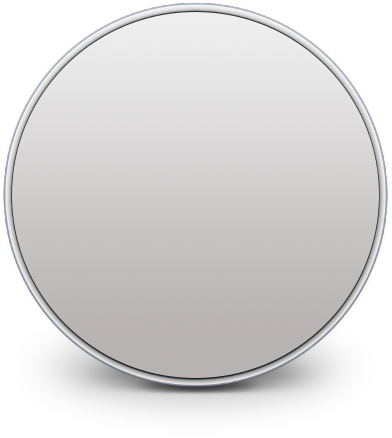 年终
报告
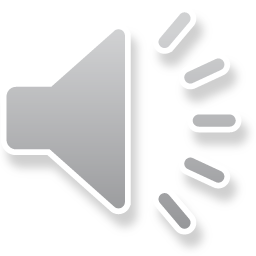 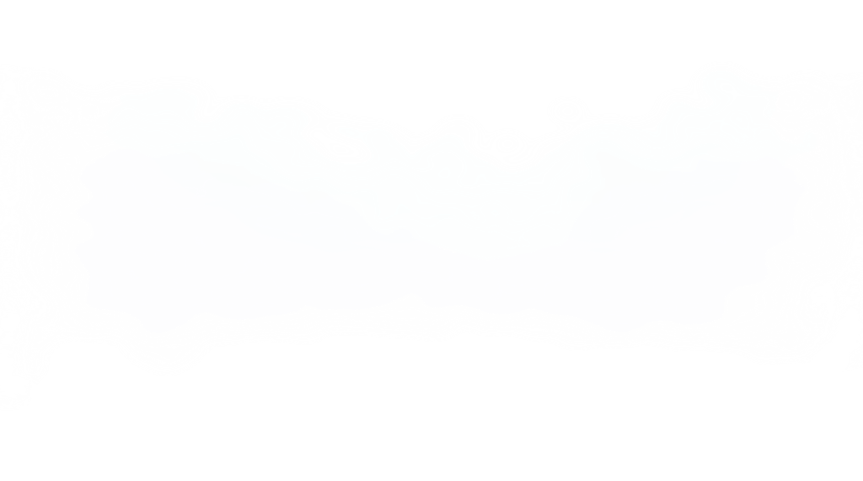 以人为本，心德为先；谁有多高本领，就给谁搭建多大舞台；谁有多大贡献，
就给谁多少因报，客户至上、言出必行、人尽其才、团结协作。
以人为本，心德为先；谁有多高本领，就给谁搭建多大舞台；谁有多大贡献，就给谁多少因报，客户至上、言出必行、人尽其才、团结协作。以人为本，心德为先；谁有多高本领，就给谁搭建多大舞台；谁有多大贡献，就给谁多少因报，客户至上、言出必行、人尽其才、团结协作。
前言
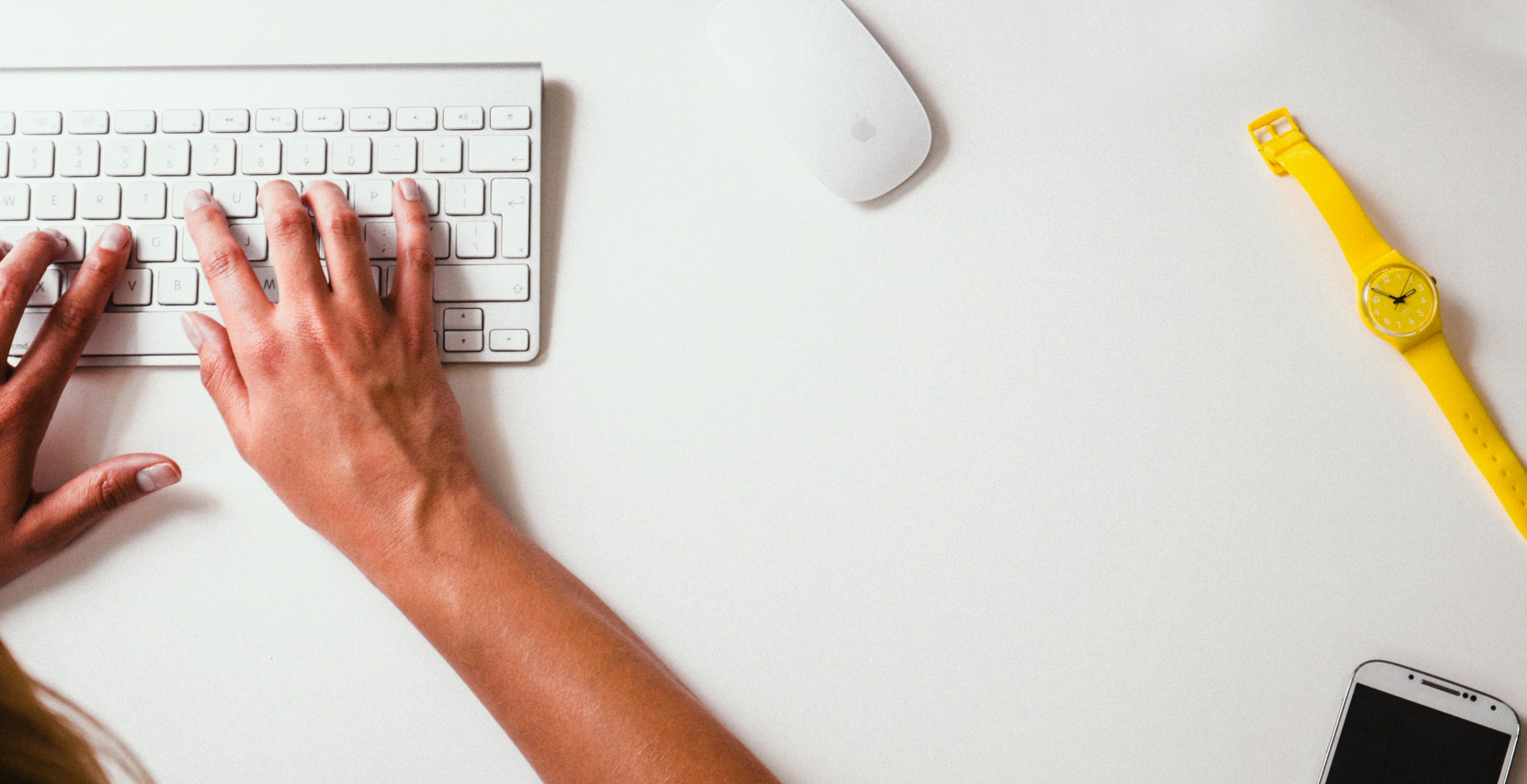 年
终
告
报
DESIGN BY 20XX
目
录
第壹章节    工作总结
e7d195523061f1c09d6f9b3d376af7cc83eec7fa36f660fcFABA8E4E22B65493F1579964AC498A6DD12E9A37B3F4D805B6D0115AA1C9B53E5DC593BBAD6517EC30D5C3535F30F1310ED1D1E84EABB6F05635B949A4C20ED4D9A83ECF850843DA0CEE8F9C464A0F9F37E962B8DAA976D0362C6299D39411E2A313B9B55B530DB73F247036B6F2BA0A
CONTENTS
第贰章节    数据汇报
第叁章节    存在不足
第肆章节    工作计划
第伍章节    展望未来
工
作
结
总
第壹章节
工
作
总
结
WORK SUMMARY
我每天都在进行概念设计、思考设计的本质、抑或以写作去传播设计理论。
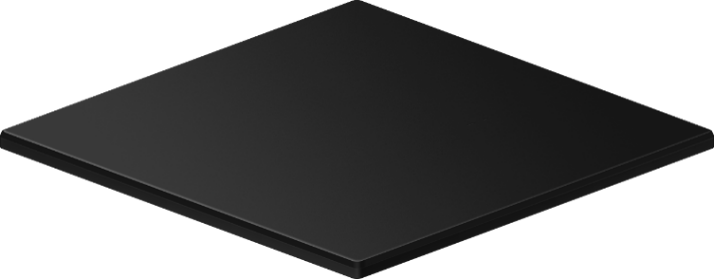 我每天都在进行概念设计、思考设计的本质、抑或以写作去传播设计理论。
我每天都在进行概念设计、思考设计的本质、抑或以写作去传播设计理论。
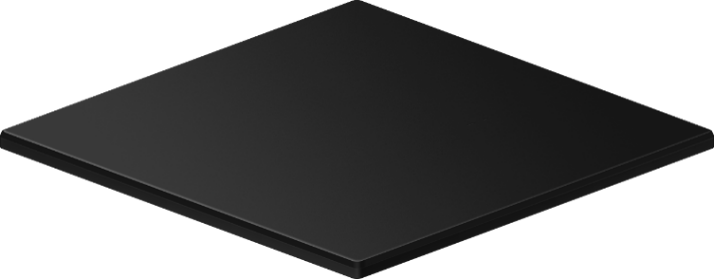 我每天都在进行概念设计、思考设计的本质、抑或以写作去传播设计理论。
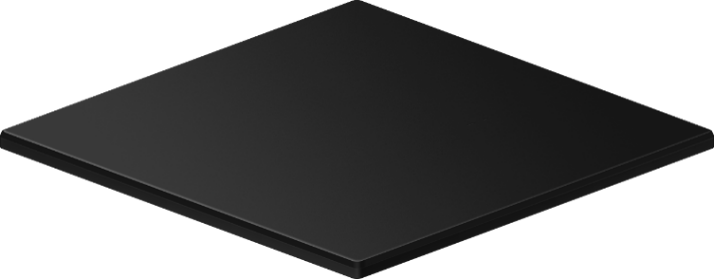 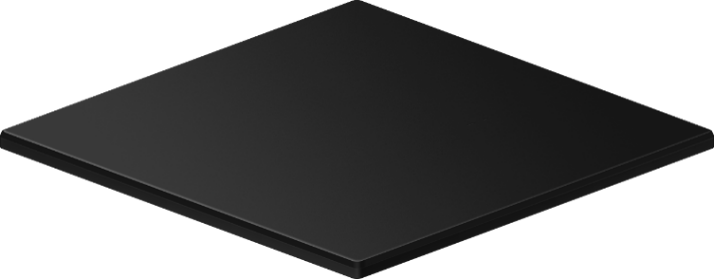 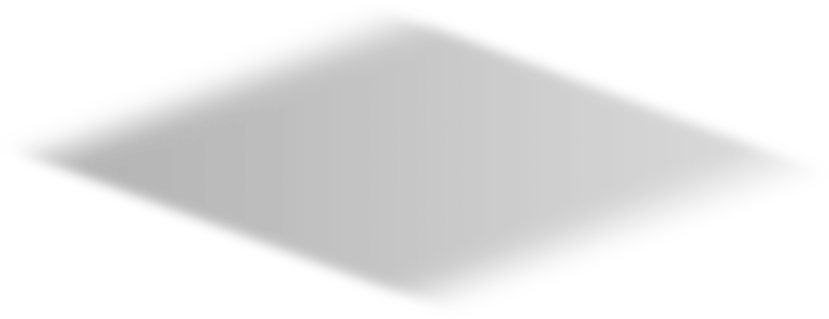 工
作
总
结
WORK SUMMARY
添加一段描述性文字
添加一段描述性文字
我每天都在进行概念设计思考设计的本质、抑或以写作去传播设计理论，这些都是一个设计师必须做好的工作。
我每天都在进行概念设计思考设计的本质、抑或以写作去传播设计理论，这些都是一个设计师必须做好的工作。
添加一段描述性文字
我每天都在进行概念设计思考设计的本质、抑或以写作去传播设计理论，这些都是一个设计师必须做好的工作。
工
作
总
结
WORK SUMMARY
工
作
总
结
WORK SUMMARY
15%
我是一个设计师，可是设计师不代表是一个很会设计的人。
58%
我是一个设计师，可是设计师不代表是一个很会设计的人，而应该是一个抱设计理想来生活、来活下去的人。
12%
我是一个设计师，可是设计师不代表是一个很会设计的人，而应该是一个抱设计理想来生活、来活下去的人。
15%
我是一个设计师，可是设计师不代表是一个很会设计的人，而应该是一个抱设计理想来生活、来活下去的人。
* 注：数据信息来源于网络，请自行修改。
工
作
总
结
WORK SUMMARY
我是一个设计师，可是设计师不代表是一个很会设计的人，而应该是一个抱设计理想来生活、来活下去的人。就好像一个在园子里收拾整理的园丁，我每天都在进行概念设计、思考设计的本质、抑或以写作去传播设计理论，这些都是一个设计师必须做好的工作。
数
据
报
汇
第贰章节
[Speaker Notes: 图片（5）：https://www.pexels.com/photo/black-and-white-business-chart-computer-241544/]
数
据
整
理
INTERPRETATION OF DATA
13-16 CAGR
13-16 CAGR
13-16 CAGR
数
据
整
理
INTERPRETATION OF DATA
描述性文字
描述性文字
描述性文字
描述性文字
50%
30%
10%
20%
数
据
整
理
INTERPRETATION OF DATA
最高增长点
数
据
整
理
INTERPRETATION OF DATA
35%
65%
就好像一个在园子里收拾整理的园丁我每天都在进行概念设计、思考设计的本质、抑或以写作去传播设计理论，这些都是一个设计师必须做好的工作。
就好像一个在园子里收拾整理的园丁我每天都在进行概念设计、思考设计的本质、抑或以写作去传播设计理论，这些都是一个设计师必须做好的工作。
存
在
足
不
第叁章节
存
在
不
足
SHORTCOMINGS
添加一段
描述性文字
添加一段
描述性文字
添加一段
描述性文字
添加一段
描述性文字
就好像一个在园子里收拾整理的园丁我每天都在进行概念设计思考设计的本质、抑或以写作去传播设计理论，这些都是一个设计师必须做好的工作。
就好像一个在园子里收拾整理的园丁我每天都在进行概念设计思考设计的本质、抑或以写作去传播设计理论，这些都是一个设计师必须做好的工作。
就好像一个在园子里收拾整理的园丁我每天都在进行概念设计思考设计的本质、抑或以写作去传播设计理论，这些都是一个设计师必须做好的工作。
就好像一个在园子里收拾整理的园丁我每天都在进行概念设计思考设计的本质、抑或以写作去传播设计理论，这些都是一个设计师必须做好的工作。
存
在
不
足
SHORTCOMINGS
添加一段
描述性文字
添加一段
描述性文字
添加一段
描述性文字
我是一个设计师，可是设计师不代表是一个很会设计的人，而应该是一个抱设计理想来生活、来活下去的人。就好像一个在园子里收拾整理的园丁我每天都在进行概念设计、思考设计的本质、抑或以写作去传播设计理论，这些都是一个设计师必须做好的工作。
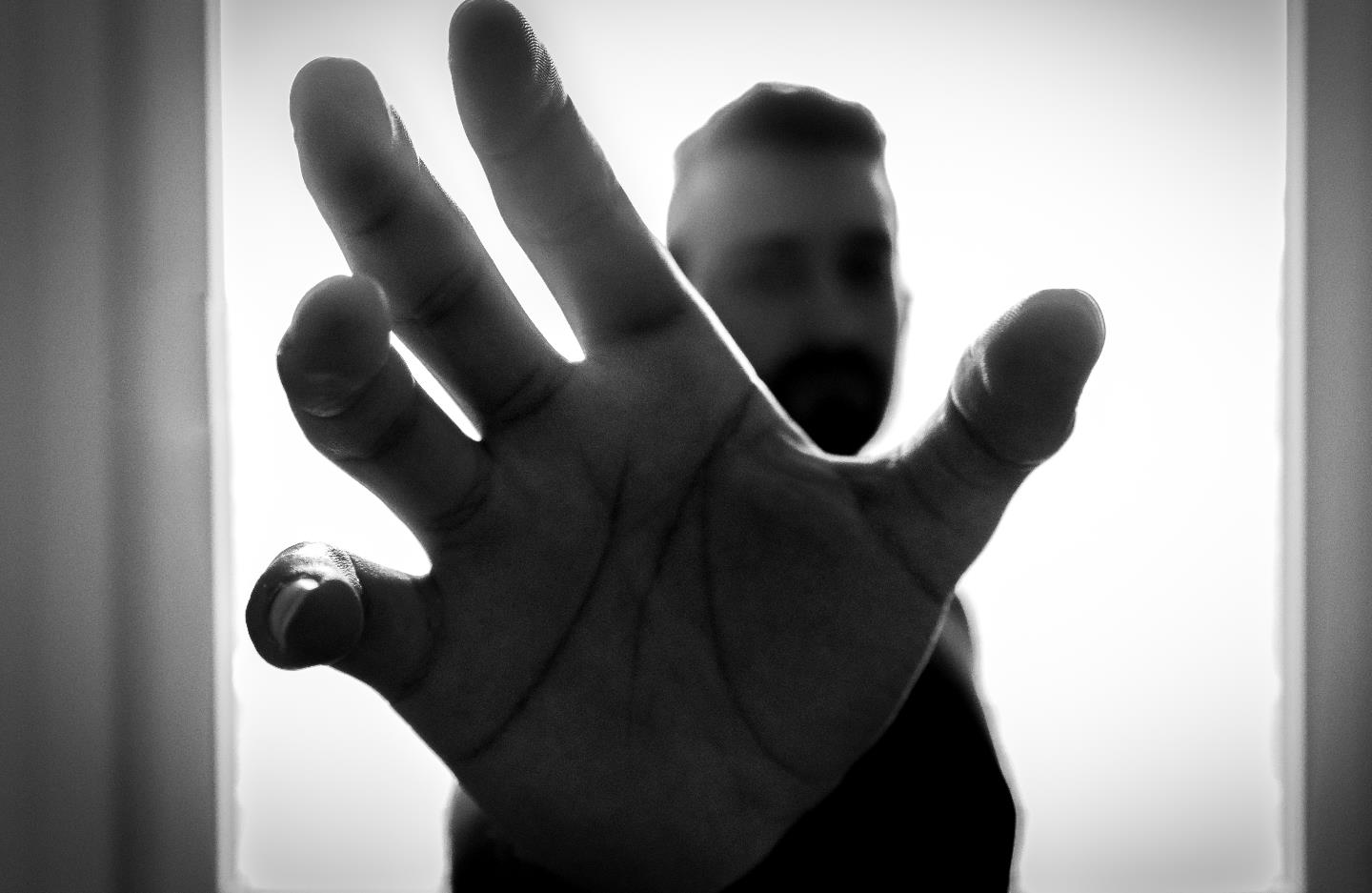 存
在
不
足
SHORTCOMINGS
我是一个设计师，可是设计师不代表是一个很会设计的人而应该是一个抱设计理想来生活、来活下去的人。就好像一个在园子里收拾整理的园丁，我每天都在进行概念设计思考设计的本质、抑或以写作去传播设计理论，这些都是一个设计师必须做好的工作。
Creative by Zhihao
www.zhihao-design.com
[Speaker Notes: 图片（7）：https://www.pexels.com/photo/grayscale-photo-of-man-grabbing-using-right-hand-170894/]
存
在
不
足
SHORTCOMINGS
WEAKNESS
STRENGTHS
劣势
优势
我是一个设计师，可是设计师不代表是一个很会设计的人，而应该是一个抱设计理想来生活、来活下去的人。
我是一个设计师，可是设计师不代表是一个很会设计的人，而应该是一个抱设计理想来生活、来活下去的人。
THREATS
OPPORTUNITIES
威胁
机会
我是一个设计师，可是设计师不代表是一个很会设计的人，而应该是一个抱设计理想来生活、来活下去的人。
我是一个设计师，可是设计师不代表是一个很会设计的人，而应该是一个抱设计理想来生活、来活下去的人。
工
作
划
计
第肆章节
工
作
计
划
WORKING PLAN
描述性文字
描述性文字
描述性文字
描述性文字
描述性文字
我是一个设计师，可是设计师不代表是一个很会设计的人，而应该是一个抱设计理想来生活、来活下去的人。就好像一个在园子里收拾整理的园丁，我每天都在进行概念设计、思考设计的本质、抑或以写作去传播设计理论，这些都是一个设计师必须做好的工作。
工
作
计
划
WORKING PLAN
第一步
我是一个设计师，可是设计师不代表是一个很会设计的人，而应该是一个抱设计理想来生活、来活下去的人。就好像一个在园子里收拾整理的园丁，我每天都在进行概念设计、思考设计的本质、抑或以写作去传播设计理论。
第二步
我是一个设计师，可是设计师不代表是一个很会设计的人，而应该是一个抱设计理想来生活、来活下去的人。就好像一个在园子里收拾整理的园丁，我每天都在进行概念设计、思考设计的本质、抑或以写作去传播设计理论。
第三步
我是一个设计师，可是设计师不代表是一个很会设计的人，而应该是一个抱设计理想来生活、来活下去的人。就好像一个在园子里收拾整理的园丁，我每天都在进行概念设计、思考设计的本质、抑或以写作去传播设计理论。
工
作
计
划
WORKING PLAN
80%
我是一个设计师，可是设计师不代表是一个很会设计的人，而应该是一个抱设计理想来生活、来活下去的人。
40%
我是一个设计师，可是设计师不代表是一个很会设计的人，而应该是一个抱设计理想来生活、来活下去的人。
20%
我是一个设计师，可是设计师不代表是一个很会设计的人，而应该是一个抱设计理想来生活、来活下去的人。
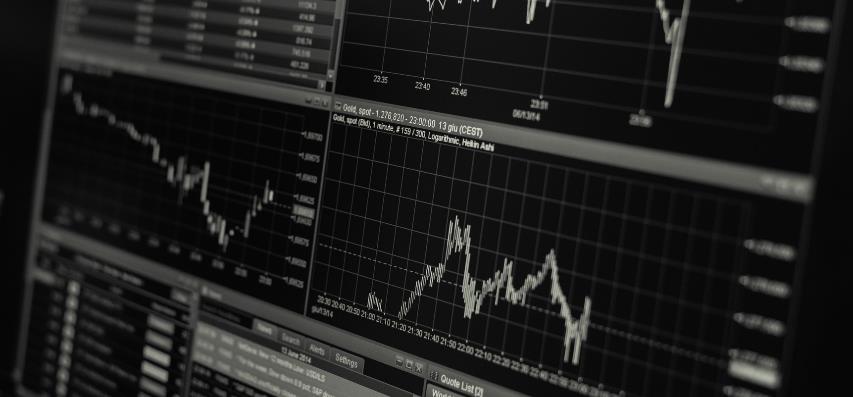 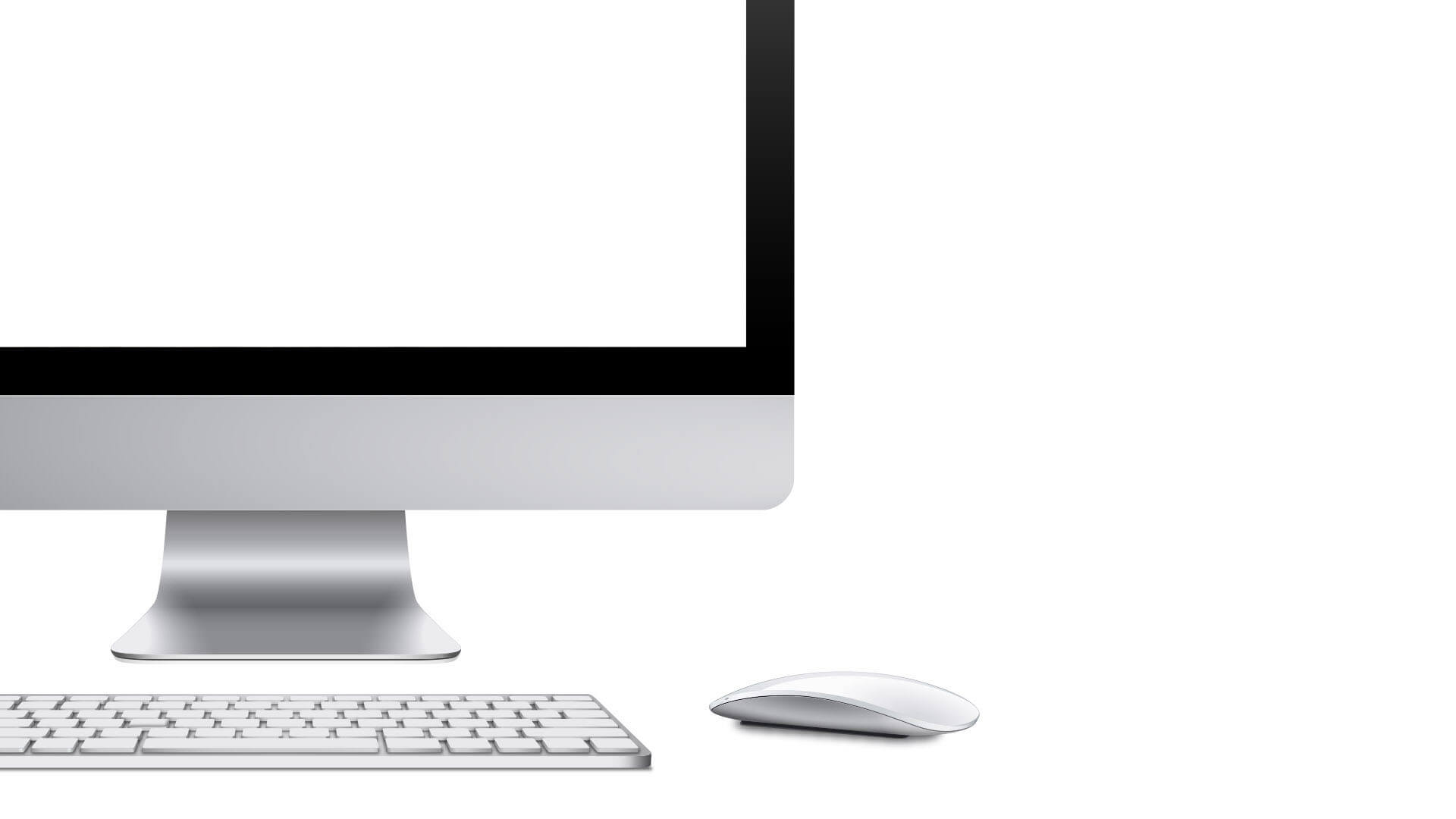 添加一段
描述性文字
工
作
计
划
WORKING PLAN
我是一个设计师，可是设计师不代表是一个很会设计的人，而应该是一个抱设计理想来生活、来活下去的人。
我是一个设计师，可是设计师不代表是一个很会设计的人，而应该是一个抱设计理想来生活、来活下去的人。
我是一个设计师，可是设计师不代表是一个很会设计的人，而应该是一个抱设计理想来生活、来活下去的人。
我是一个设计师，可是设计师不代表是一个很会设计的人，而应该是一个抱设计理想来生活、来活下去的人。
展
望
来
未
第伍章节
展
望
未
来
LOOKING FORWARD
—

添加一段描述性的文字
—

添加一段描述性的文字
—

添加一段描述性的文字
在这个页面写上对
未来的描述
添加一段
描述性文字
添加一段
描述性文字
我是一个设计师，可是设计师不代表是一个很会设计的人，而应该是一个抱设计理想来生活、来活下去的人。
我是一个设计师，可是设计师不代表是一个很会设计的人，而应该是一个抱设计理想来生活、来活下去的人。
我是一个设计师，可是设计师不代表是一个很会设计的人，而应该是一个抱设计理想来生活、来活下去的人。
我是一个设计师，可是设计师不代表是一个很会设计的人，而应该是一个抱设计理想来生活、来活下去的人。
休
息
时
间
BREAK 30 MINUTES
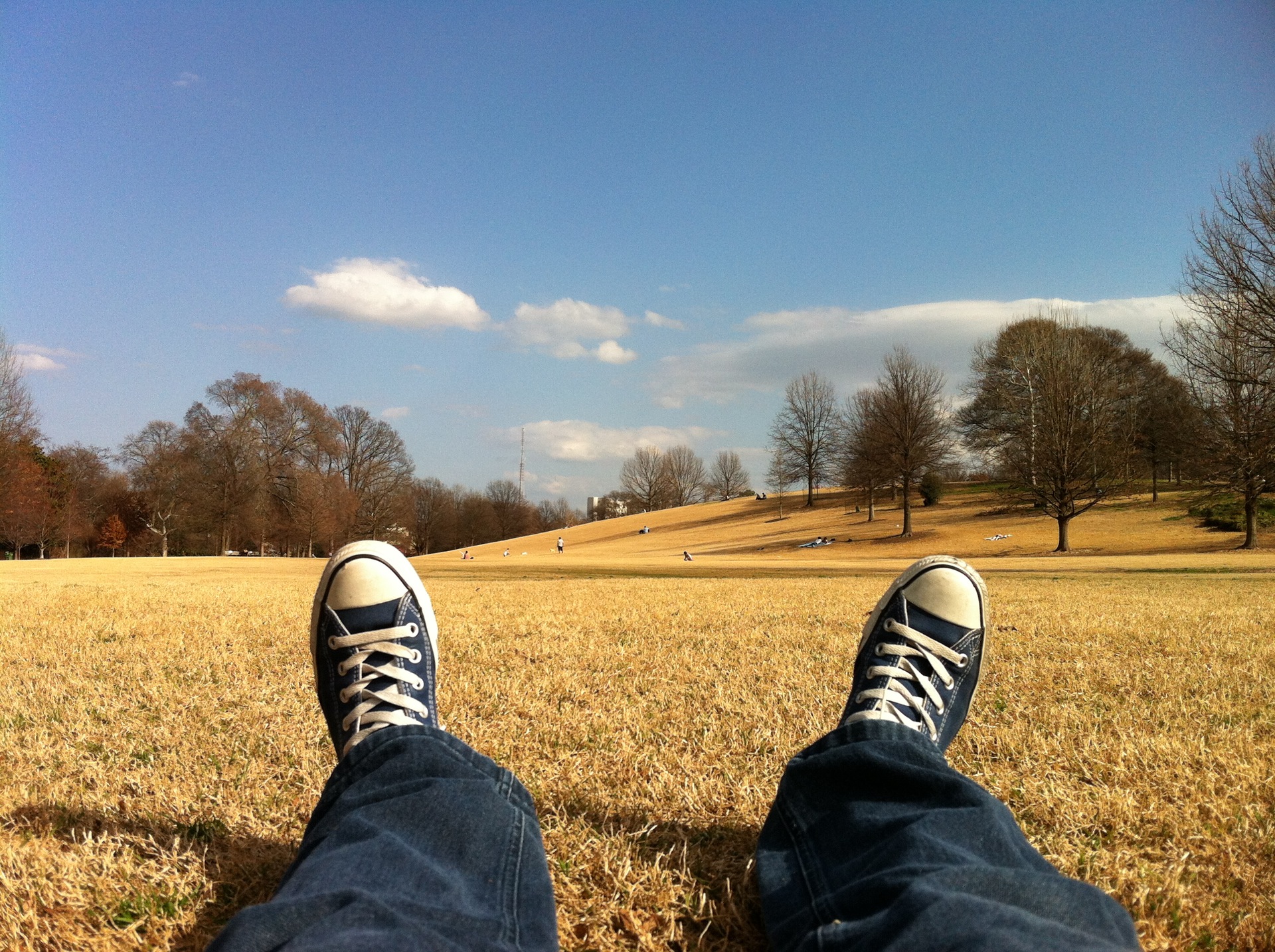 谢
谢
观
赏
Thank you
for watching!